Towards the next EEA multi-annual workprogramme
EEA Freshwater team
Trine Christiansen
Conditions for EEA activities
Eionet is our main stakeholder network
Network organisation => Strong dependency on Eionet partners
Data provision
Expertise
Priorities
Experience shows that implementation takes place in small steps made over several years => Strategic view on building end product is needed
Early discussions on next EEA Multiannual Workprogramme are needed – next Multiannual workprogramme will take effect in 2021.
Objective of discussion
Eionet is our main stakeholder network
Informal gathering of reflections on overall direction of work 
Reflections on: 
EEA aspirations
Key topics of work
Key products
Input for discussion 
Presentations and discussion provided in earlier sessions
Presentation on early ideas for future EEA objectives and activities
Outcome of discussion
Your input to future EEA activities
Context of the EEA Freshwater area
Urban 
Infrastructure, rivers&lakes
Economy
Water price, investment, measures,
Biodiversity (Nature Directives, ecosystems, allien species, protected areas,  green infrastructure
Climate change 
Floods, drought, water quality, adaptation
Waste 
Sewage sludge
Agriculture 
Irrigation, nutrients, pesticides, erosion, HYMO
Forest & forestry
Marine
(data work, WISE, MFSD water quality, loading, litter/plastic, contamination, eutrophication)
Industry 
Emissions, chemicals,
EEA
Freshwater
Energy 
Hydropower, cooling water
Land
(Copernicus, riparian zone, drought,  fragmentation, floodplain,
Transport 
Inland water navigation, HYMO
Recreation
Soil
soil (nutrients, heavy metals, erosion)
Mining
Fish farms
Nature-based solutions
Green Infrastructure, Natural Water Retention Measures
Water service sector
Public water supply, urban waste water treatment
Air quality 
(deposition, acidification, monitoring)
Chemicals
Hazards
2022
2023
2025
2020
2021
2019
2024
Towards an integrated freshwater assessment – targeting sustainability of water
Integrated water assessment

- to target
sustainability of water
Freshwater and its ecosystems Rivers, lakes, transitional, coastal waters, Groundwater, Floodplains,
Wetlands,
Five challenges:

Water and waterways have many uses – not all are sustainable
Water supports ecosystems and is an ecosystem in its own right
Clean water is essential for human health and for ecosystems
Water is an essential and valuable resource, influenced by a changing climate
Water policies are needed to secure progress towards sustainability
Getting better or worse?
Licence to operate
EEA Regulation: SoER 2025
7th Environmental Action Programme: Conservation of Europe’s Natural Capital
Water Framework Directive, UWWTD, Nitrates Directive, Bathing Water, Drinking Water, MSFD
Biodiversity Strategy 2020
Habitats and Birds Directives
Common Agricultural Policy
1. Water and waterways have many uses – not all are sustainable
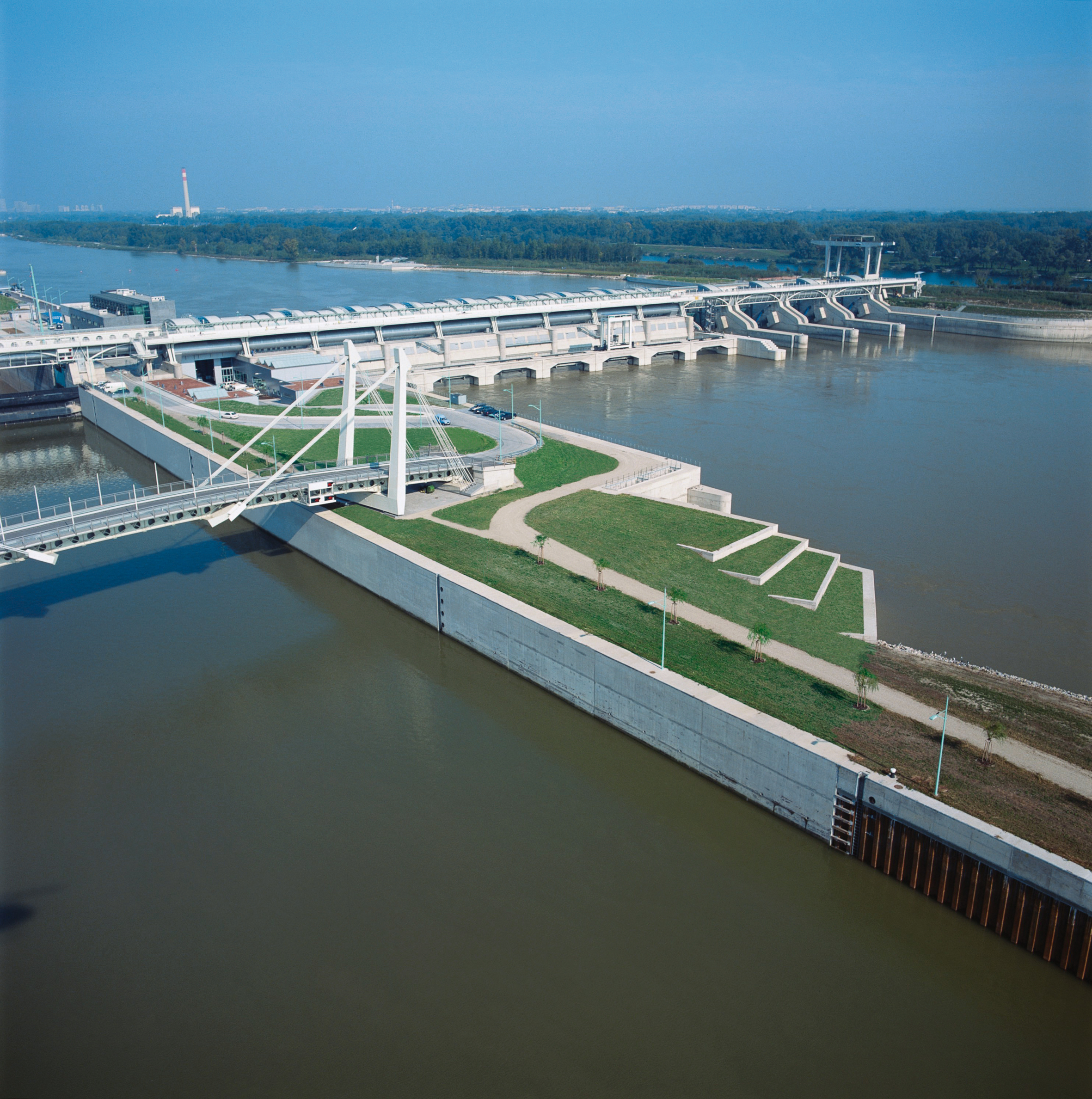 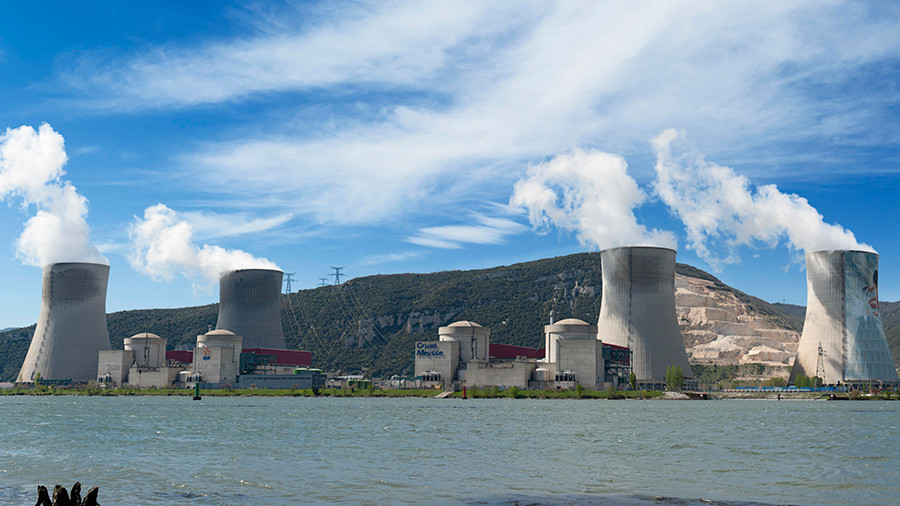 Key sectors to address?
Hydropower and cooling
Agricultural  production
Urban wastewater treatment
Ports and navigation 
Flood protection
Water abstraction
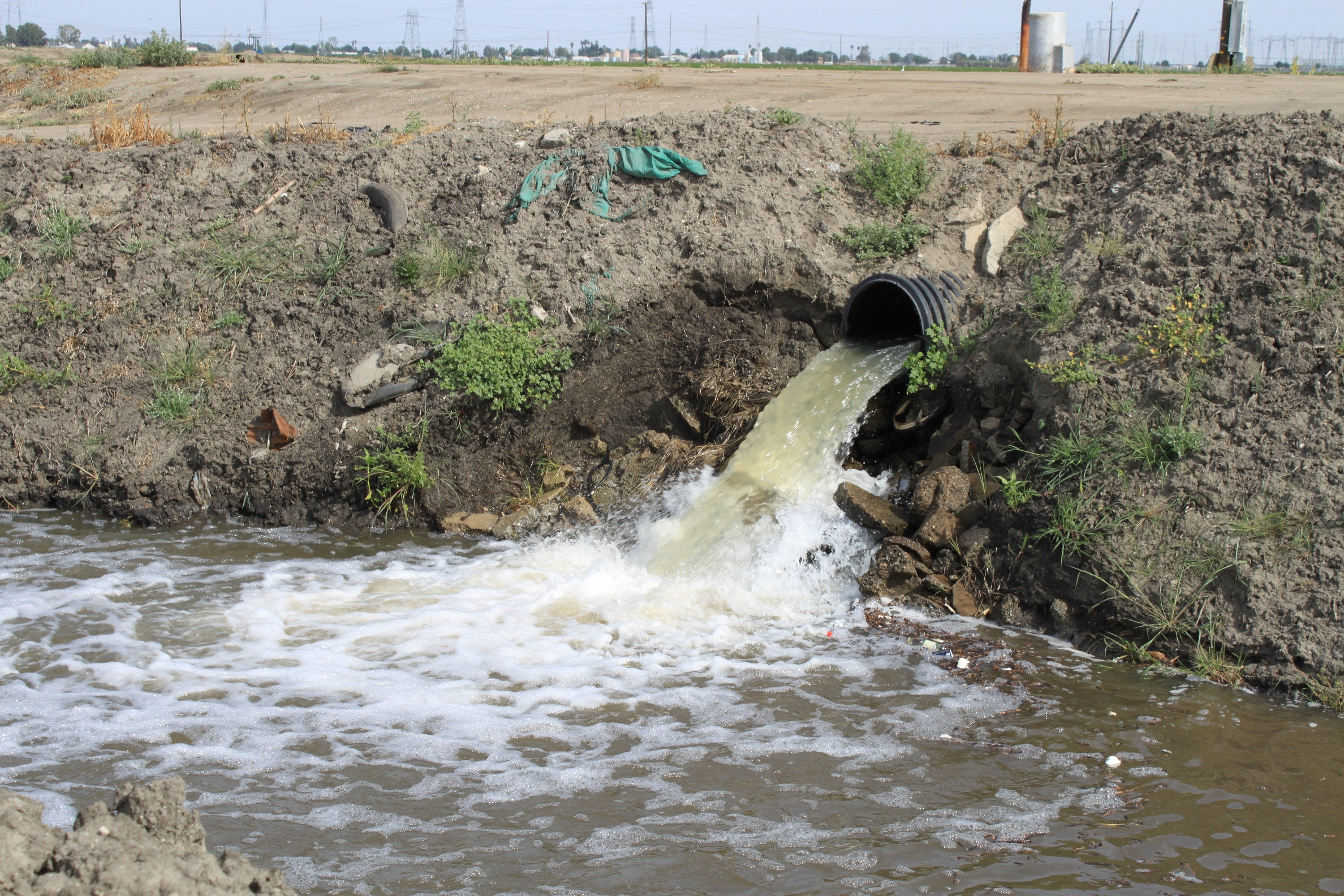 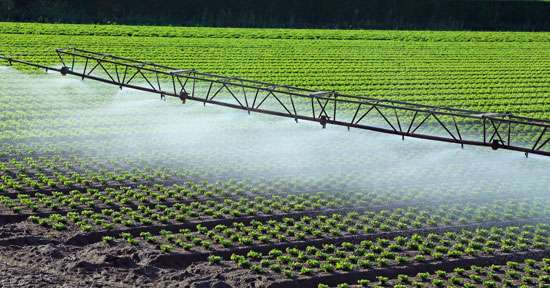 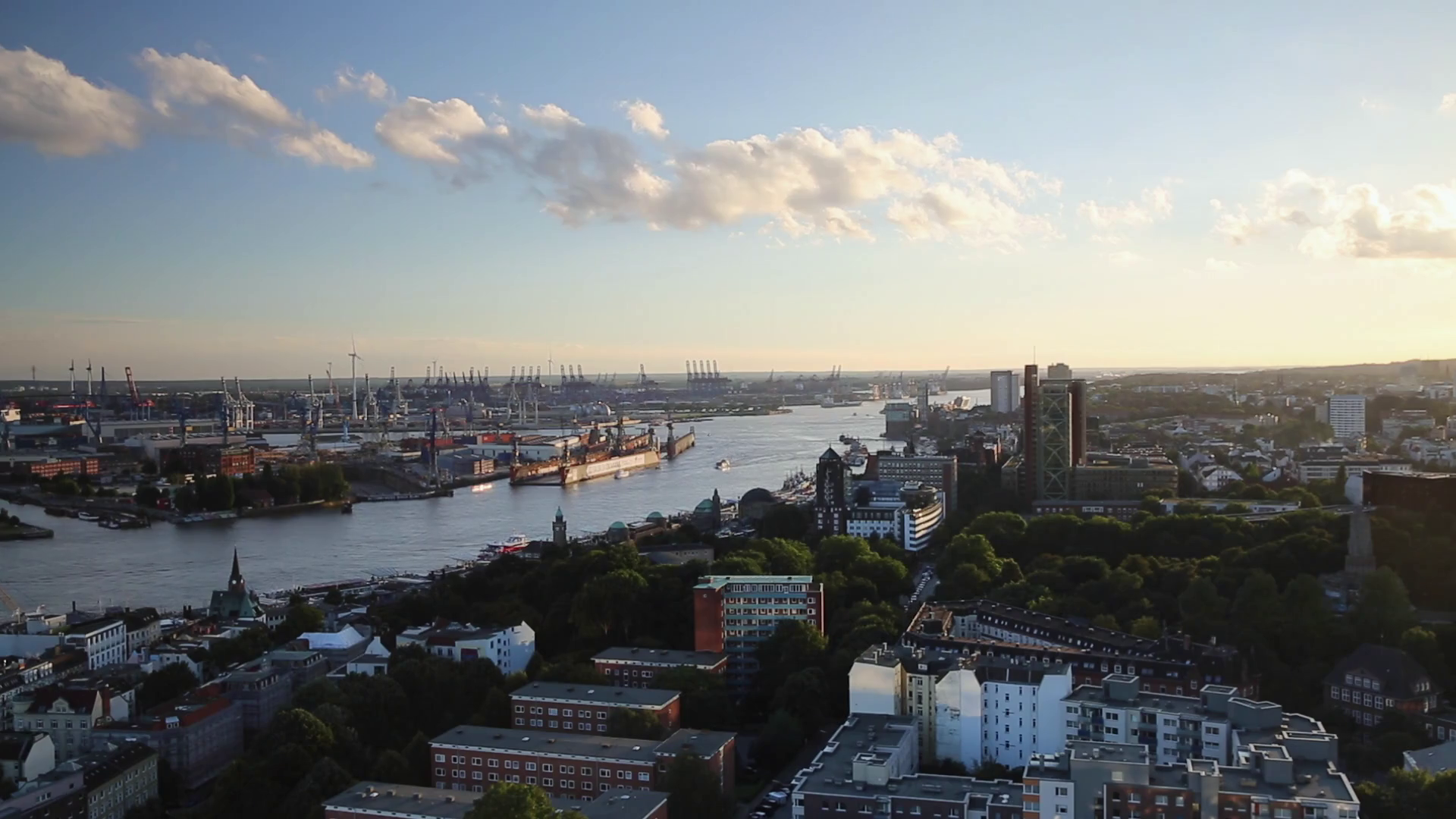 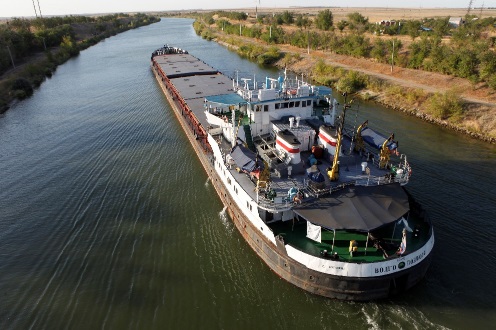 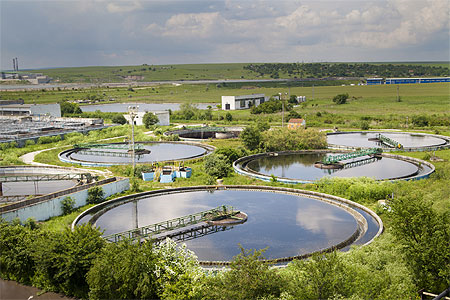 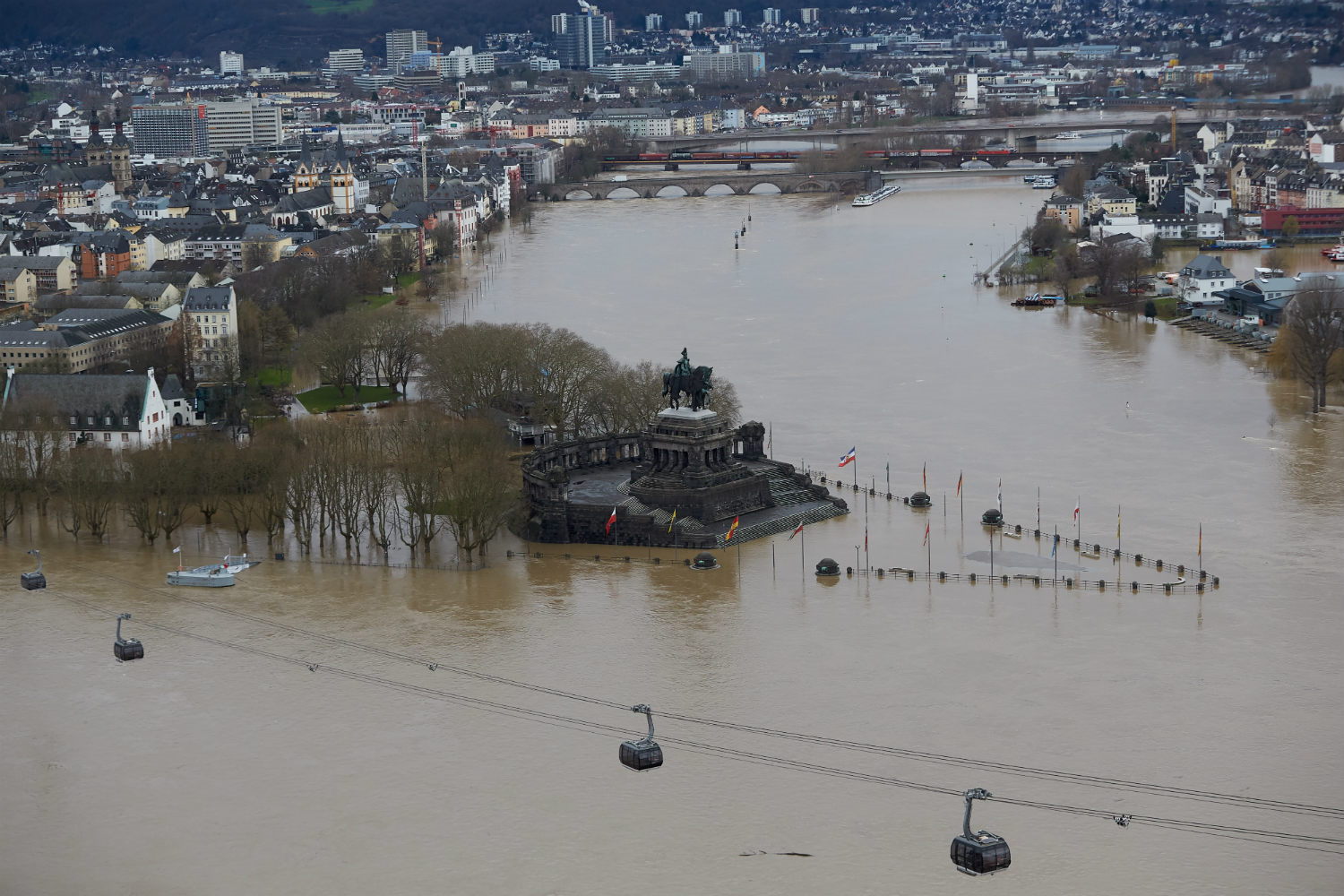 2. Water supports ecosystems and is an ecosystem in its own right
Status or condition of water, aquatic ecosystems, floodplains and wetlands
Understanding ecological status of water 
Biological elements
Water quality 
Hydromorphology 
Understanding condition of floodplains and wetlands
Extent and condition of riparian zone and wetlands
Conservations status of water dependent species and habitats 
 Ecosystem services provided by healthy ecosystems
Nutrient retention
Water purification
Recreational and cultural services
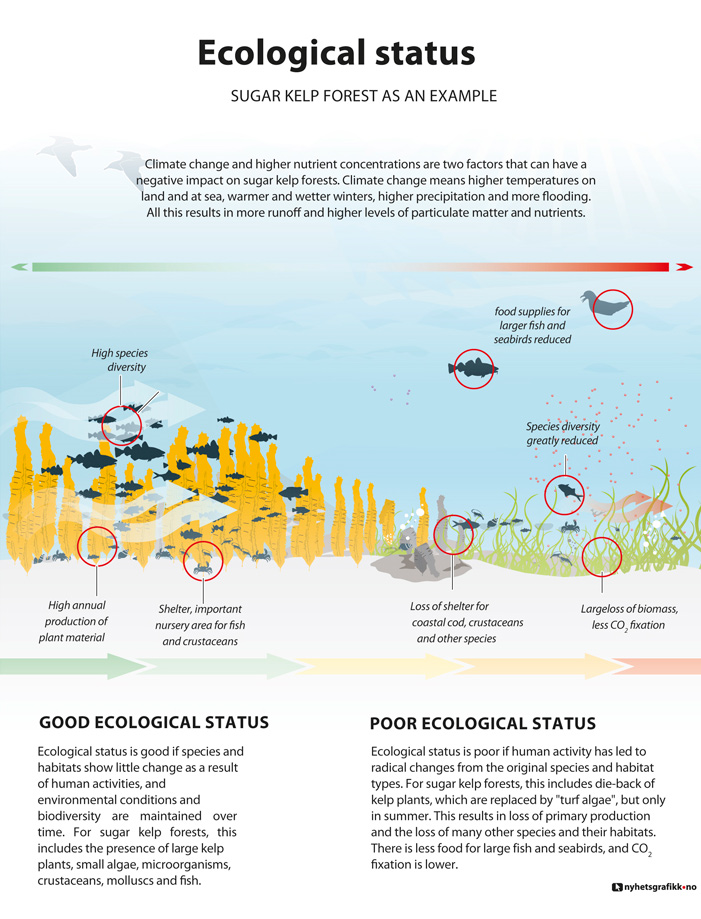 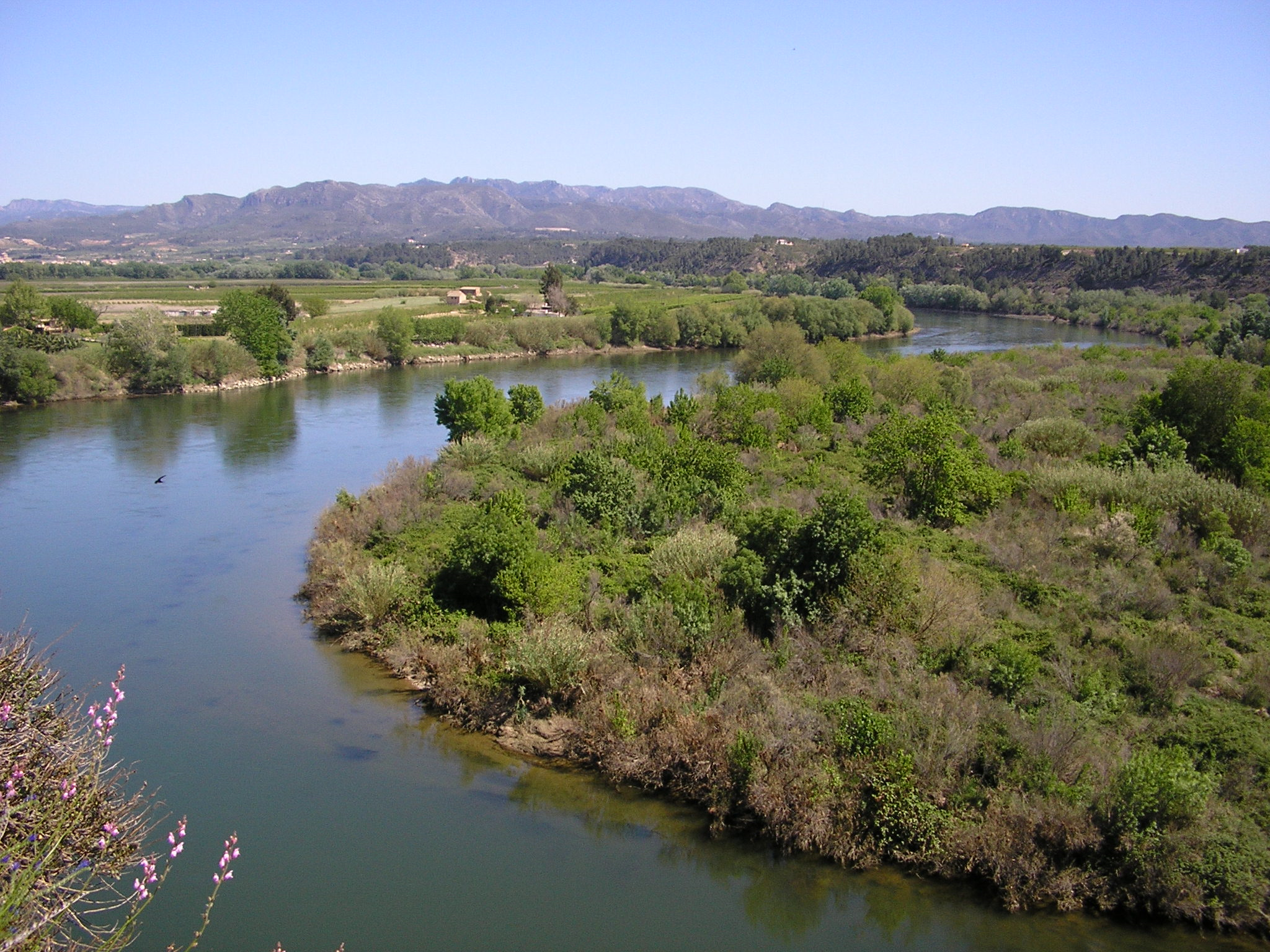 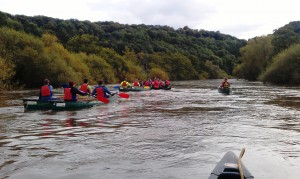 3. Clean water is essential for human health, our production systems and for ecosystems
Pollution pressures on water 
Point sources 
household and industrial waste – treated in urban waste water plants
Diffuse pathways 
nutrients and other chemicals		 
atmospheric deposition
Treatment not possible due to the diffuse nature. 
Human health & recreation
Polluted drinking water 
Poor bathing water
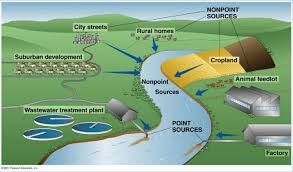 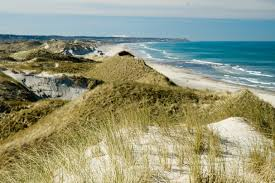 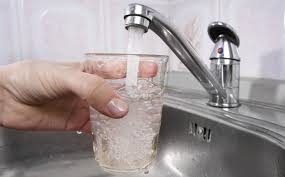 4. Water is an essential and valuable resource, influenced by a changing climate
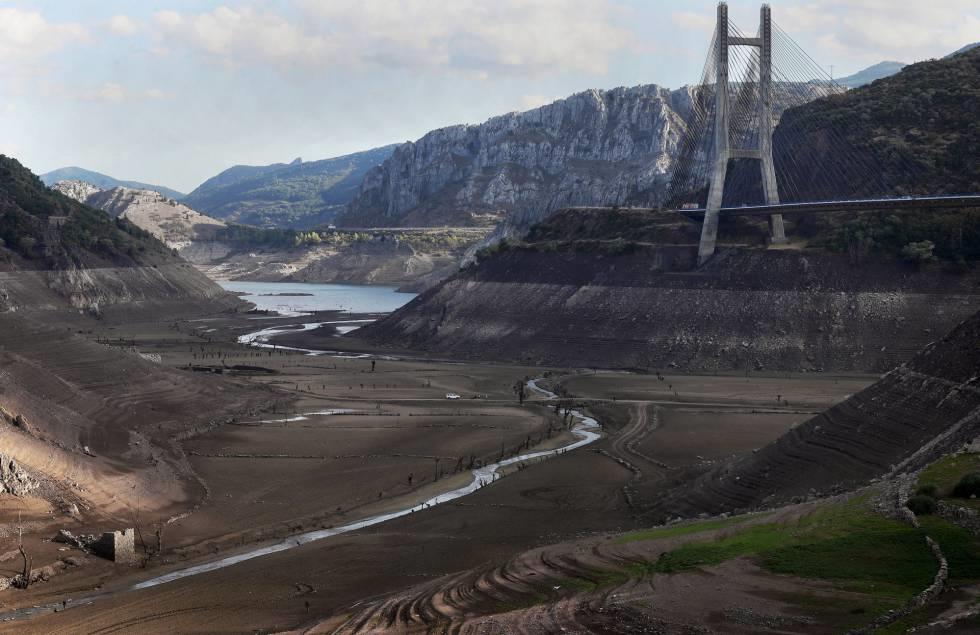 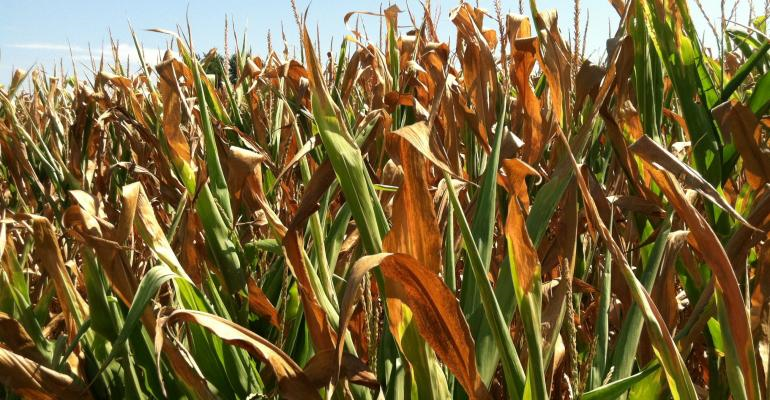 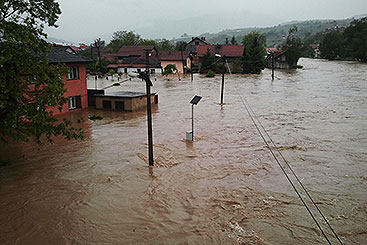 Across Europe, climate change alters 
precipitation 
temperature
5. Water policies are needed to secure progress towards sustainability
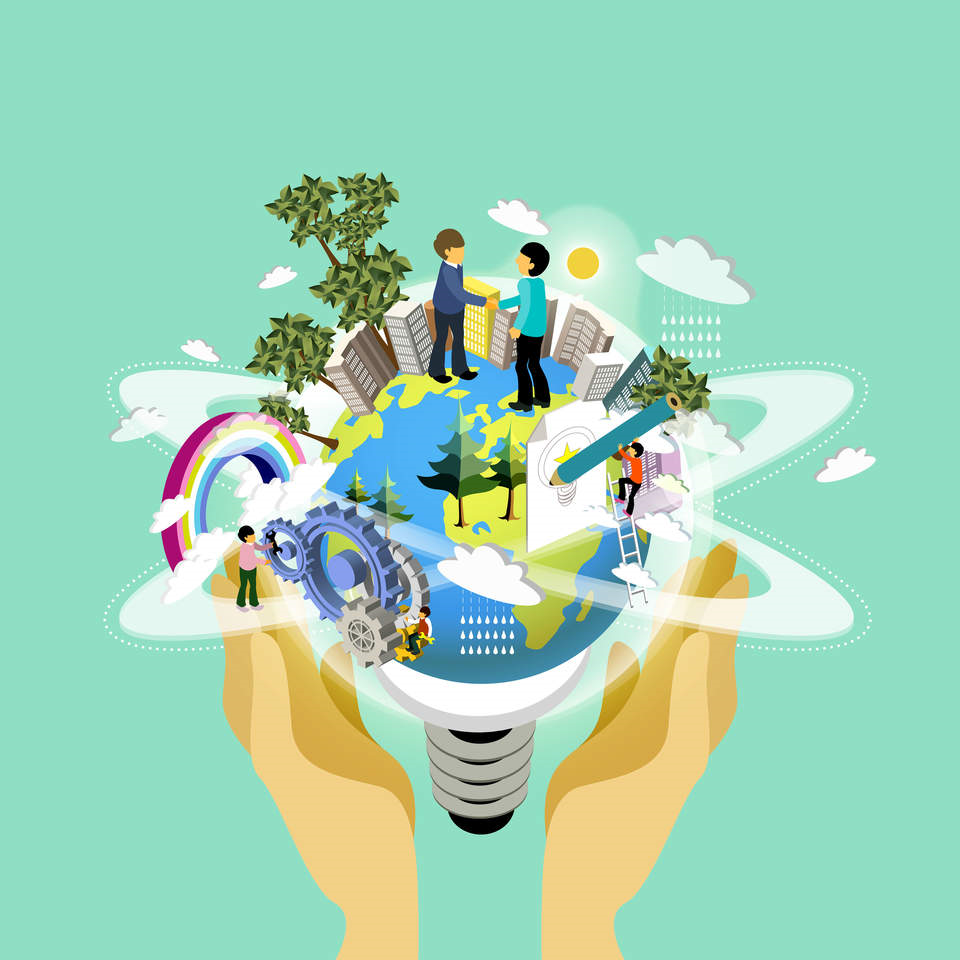 Global aspirations: 
UN sustainability goals 
Global conventions
Europe’s aspirations: 
7th Environmental Action Programme 
EU Biodiversity Strategy 2020
Common Agricultural Policy
Climate Change Adaptation
Our EEA task: integrated freshwater assessment
Integrated assessment implies working with full DPSIR cycle, also illustrated by themes
We need to propose the right indicators to adress progress
To propose relevant solutions we need to know what is already being done.
We invite you to contribute to this informal and very early discussion
What are the right themes for the EEA to cover?
What are the right products and how should they be mapped over time?
What does the Eionet need from EEA?
What is most important towards 2025?
SoER 2025
Integrated Freshwater Water Assessment